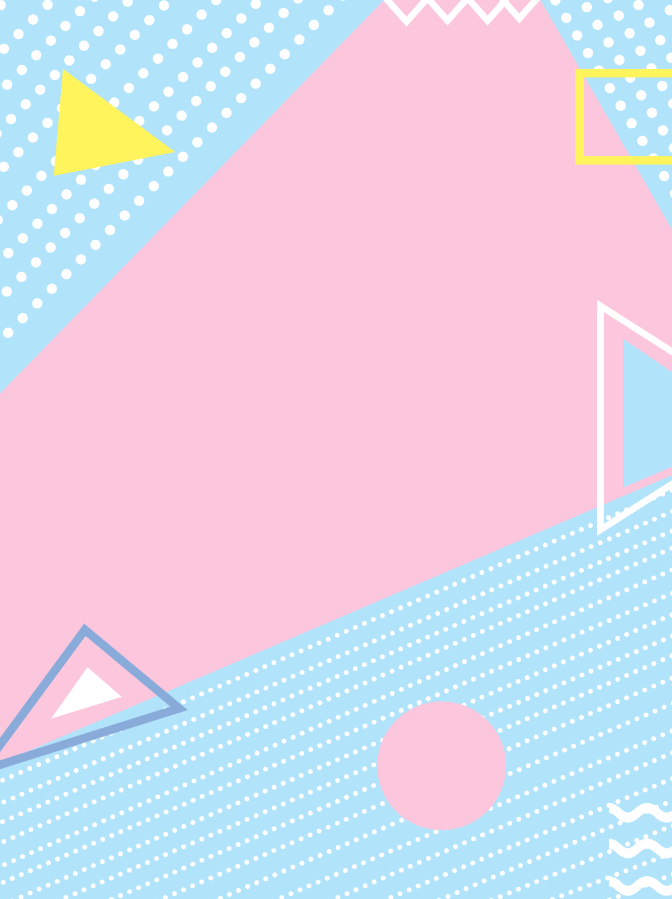 ADD YOUR TITLE,ADD YOUR TITLE.
20XX.XX.XX
简约校园招聘
模板
Text here
Copy paste fonts. Choose the only option to retain text……
REPORT
宣讲人：XXX  时间;XXX.X.X
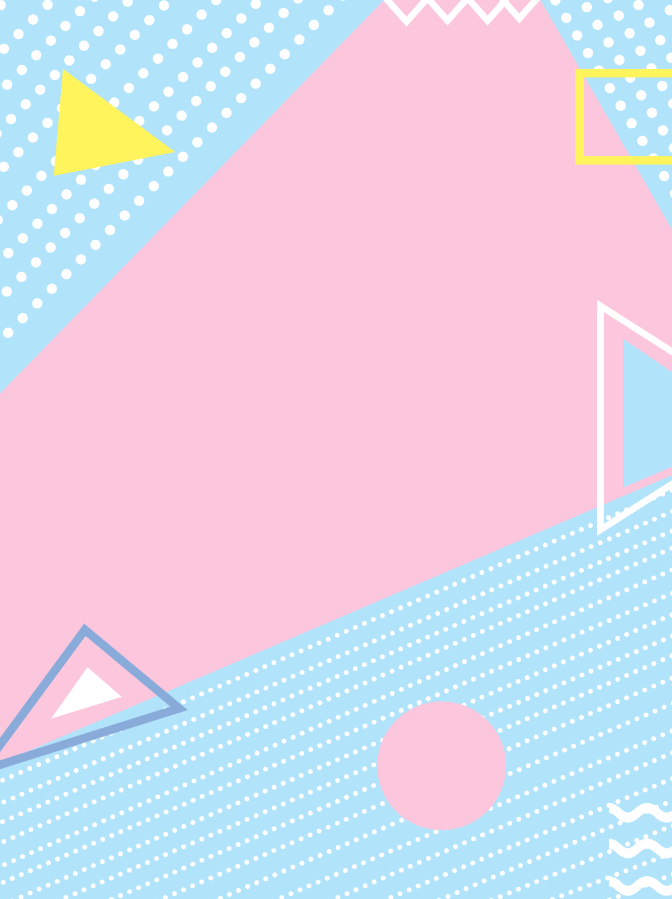 目录
个人信息
Please add the title here
个人技能
Please add the title here
岗位认知
Please add the title here
职业规划
Please add the title here
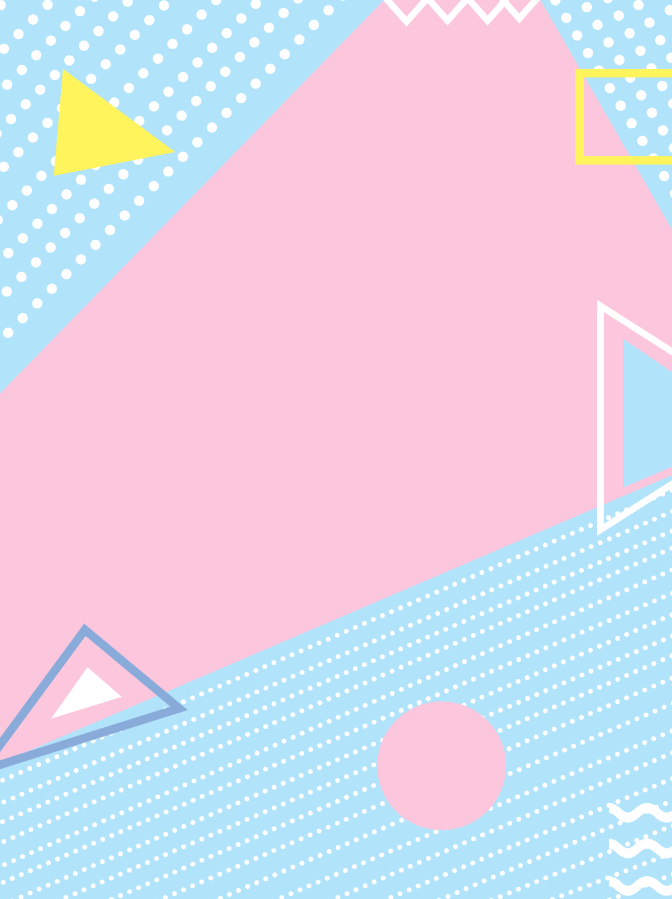 /01.
个人信息
单击此处添加文字阐述，添加简短问题
说明文字，具体添加文字在此处添加单
点击输入标题
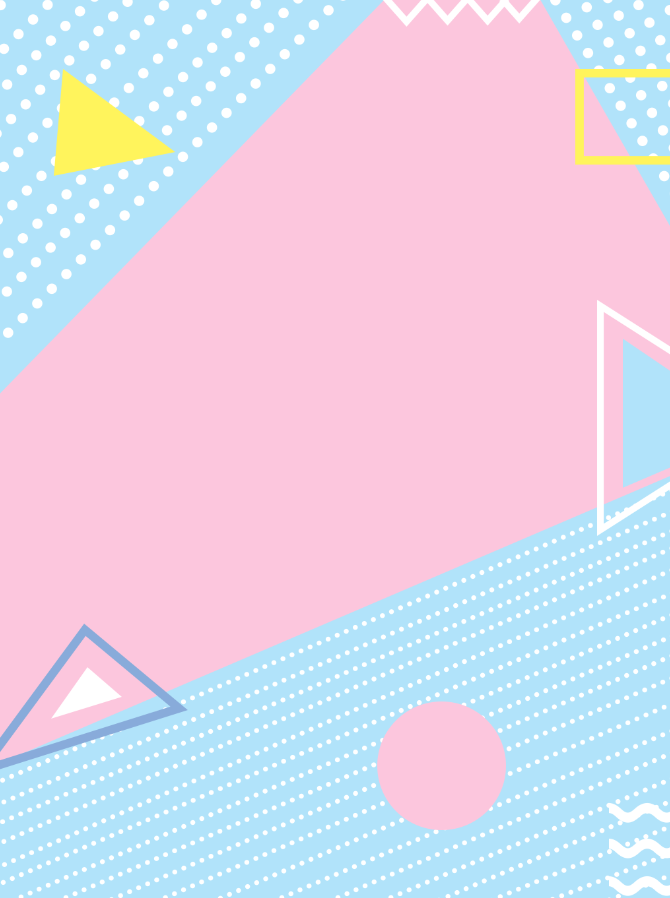 加入标题描述
点击此处更换文本点击此处更换文本点击此处更换文本点击此处更换文本点击此处更换文本点击此处更换文本点击此处更换文本点击此处更换文本点击此处更换文本点击此处更换文本点击此处更换文本点击此处更换文本点击此处更换文本点击此处更换文本点击此处更换文本点击此处更换文本点击此处更换文本点击此处更换文本
点击此处更换文本点击此处更换文本点击此处更换文本点击此处更换文本点击此处更换文本点击此处更换文本点击
点击输入标题
添加标题
点击输入文章点击输入文章点击输入文章点击输入文章点击输入文章点击输入文章点击输入文章
添加标题
点击输入文章点击输入文章点击输入文章点击输入文章点击输入文章点击输入文章点击输入文章
添加标题
点击输入文章点击输入文章点击输入文章点击输入文章点击输入文章点击输入文章点击输入文章
添加标题
点击输入文章点击输入文章点击输入文章点击输入文章点击输入文章点击输入文章点击输入文章
添加标题
点击输入文章点击输入文章点击输入文章点击输入文章点击输入文章点击输入文章点击输入文章
点击输入标题
您的标题
标题文本预设
标题文本预设
点击输入文章点击输入文章点击输入文章点击输入文章点击输入文章点击输入文章点击输入文章
点击输入文章点击输入文章点击输入文章点击输入文章点击输入文章点击输入文章点击输入文章
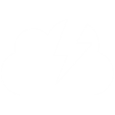 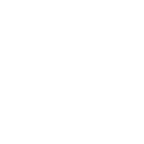 标题文本预设
标题文本预设
点击输入文章点击输入文章点击输入文章点击输入文章点击输入文章点击输入文章点击输入文章
点击输入文章点击输入文章点击输入文章点击输入文章点击输入文章点击输入文章点击输入文章
点击输入标题
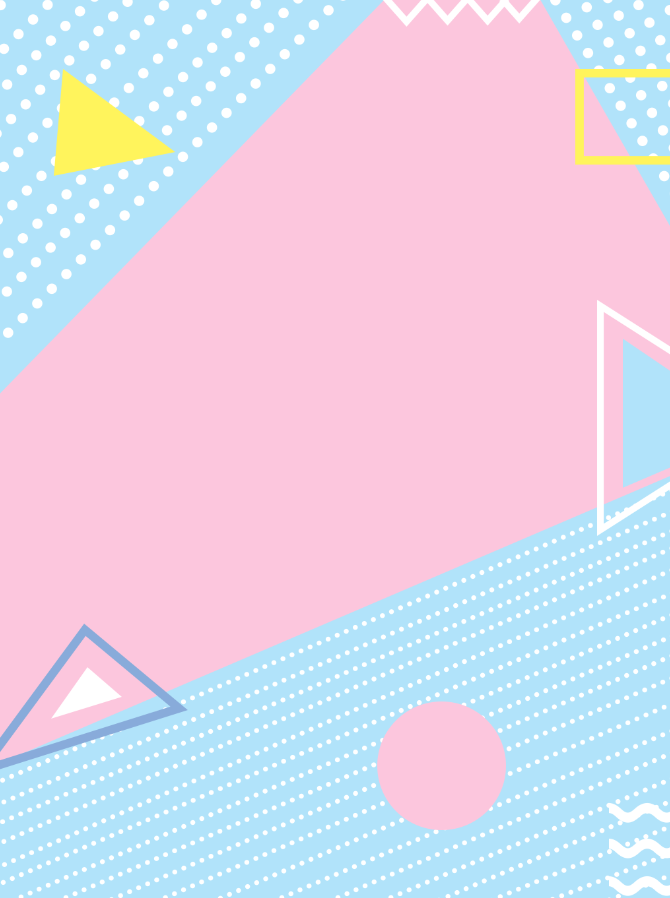 点击此处添加标题
点击添加正文、温提示正文行距在1.2~1.3之间点击添加正文、温提示正文行距在1.2~1.3之间点击添加正文、温提示正文行距在1.2~1.3之间点击添点击添
点击此处添加标题
点击添加正文、温提示正文行距在1.2~1.3之间点击添加正文、温提示正文行距在1.2~1.3之间点击添加正文、温提示正文行距在1.2~1.3之间点击添点击添
点击此处添加标题
点击添加正文、温提示正文行距在1.2~1.3之间点击添加正文、温提示正文行距在1.2~1.3之间点击添加正文、温提示正文行距在1.2~1.3之间点击添点击添
点击此处添加标题
点击添加正文、温提示正文行距在1.2~1.3之间点击添加正文、温提示正文行距在1.2~1.3之间点击添加正文、温提示正文行距在1.2~1.3之间点击添点击添
点击输入标题
标题文本预设
标题文本预设
点击输入文章点击输入文章点击输入文章点击输入文章点击输入文章点击输入文章点击输入文章
点击输入文章点击输入文章点击输入文章点击输入文章点击输入文章点击输入文章点击输入文章
标题文本预设
标题文本预设
点击输入文章点击输入文章点击输入文章点击输入文章点击输入文章点击输入文章点击输入文章
点击输入文章点击输入文章点击输入文章点击输入文章点击输入文章点击输入文章点击输入文章
标题文本预设
标题文本预设
点击输入文章点击输入文章点击输入文章点击输入文章点击输入文章点击输入文章点击输入文章
点击输入文章点击输入文章点击输入文章点击输入文章点击输入文章点击输入文章点击输入文章
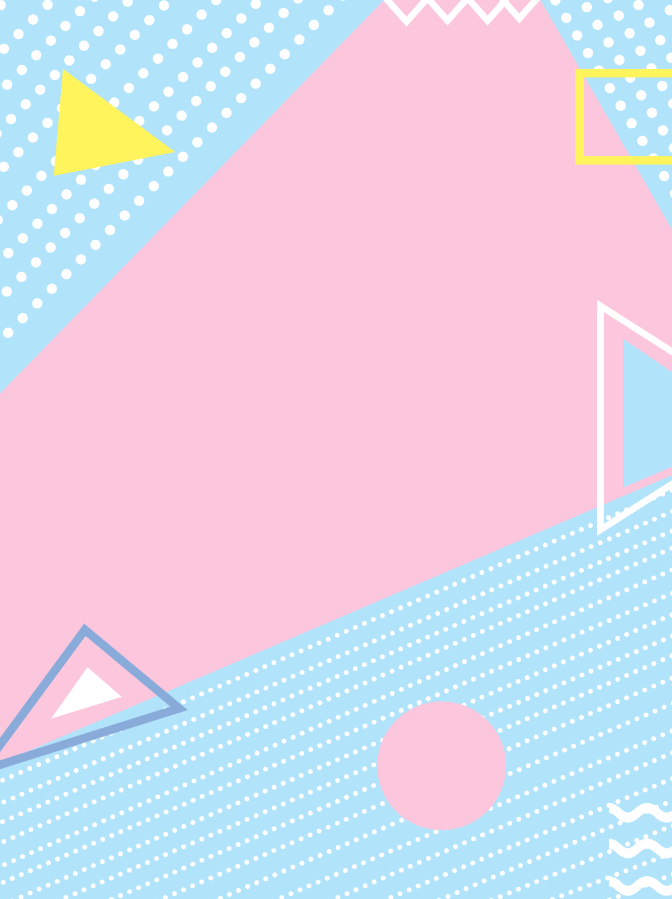 /02.
个人技能
单击此处添加文字阐述，添加简短问题
说明文字，具体添加文字在此处添加单
点击输入标题
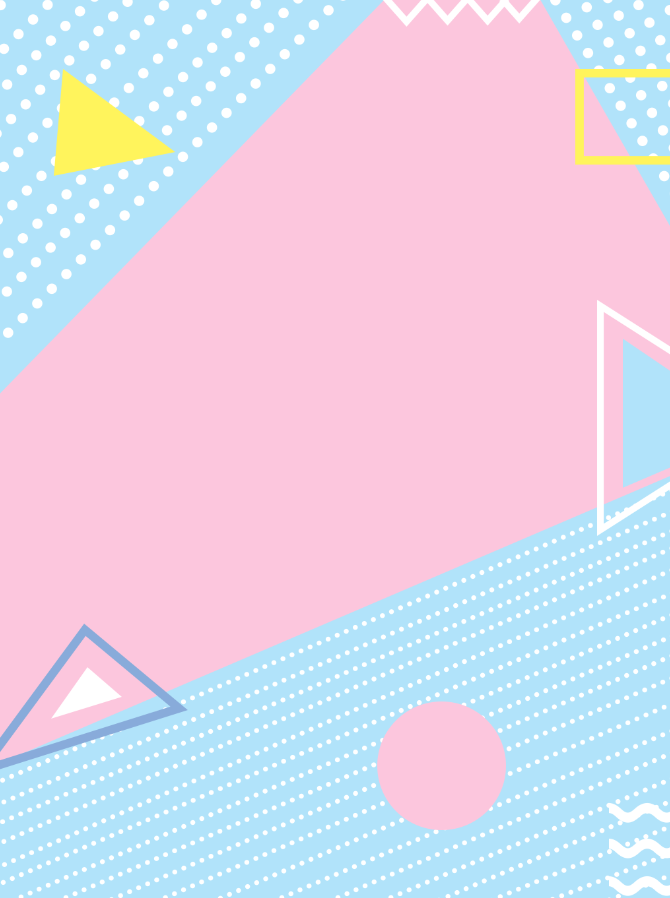 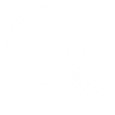 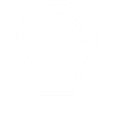 标题数字等都可以通过点击和重新输入进行更改，顶部“开始”面板中可以对字体、字号、颜色、行距等进行修改。建议正文12号字，1.3倍字间
标题数字等都可以通过点击和重新输入进行更改，顶部“开始”面板中可以对字体、字号、颜色、行距等进行修改。建议正文12号字，1.3倍字间
标题数字等都可以通过点击和重新输入进行更改，顶部“开始”面板中可以对字体、字号、颜色、行距等进行修改。建议正文12号字，1.3倍字间
点击输入标题
标题文本预设
标题文本预设
标题文本预设
点击输入文章点击输入文章点击输入文章点击输入文章点击输入文章点击输入文章点击输入文章
标题文本预设
标题文本预设
标题文本预设
点击输入文章点击输入文章点击输入文章点击输入文章点击输入文章点击输入文章点击输入文章
01
Application
04
Application
02
Application
03
Application
点击输入标题
标题文本预设
标题文本预设
点击输入文章点击输入文章点击输入文章点击输入文章点击输入文章点击输入文章点击输入文章
点击输入文章点击输入文章点击输入文章点击输入文章点击输入文章点击输入文章点击输入文章
标题文本预设
标题文本预设
点击输入文章点击输入文章点击输入文章点击输入文章点击输入文章点击输入文章点击输入文章
点击输入文章点击输入文章点击输入文章点击输入文章点击输入文章点击输入文章点击输入文章
点击输入标题
重要文字
重要文字
重要文字
重要文字
重要文字
点击输入文章点击输入文章点击输入文章点击输入文章点击
点击输入文章点击输入文章点击输入文章点击输入文章点击输入文章点击输入文章
点击输入文章点击输入文章点击输入文章点击输入文章点击
点击输入文章点击输入文章点击输入文章点击输入文章点击输入文章点击输入文章
点击输入文章点击输入文章点击输入文章点击输入文章点击
点击输入文章点击输入文章点击输入文章点击输入文章点击输入文章点击输入文章
点击输入文章点击输入文章点击输入文章点击输入文章点击
点击输入文章点击输入文章点击输入文章点击输入文章点击输入文章点击输入文章
点击输入文章点击输入文章点击输入文章点击输入文章点击
点击输入文章点击输入文章点击输入文章点击输入文章点击输入文章点击输入文章
点击输入标题
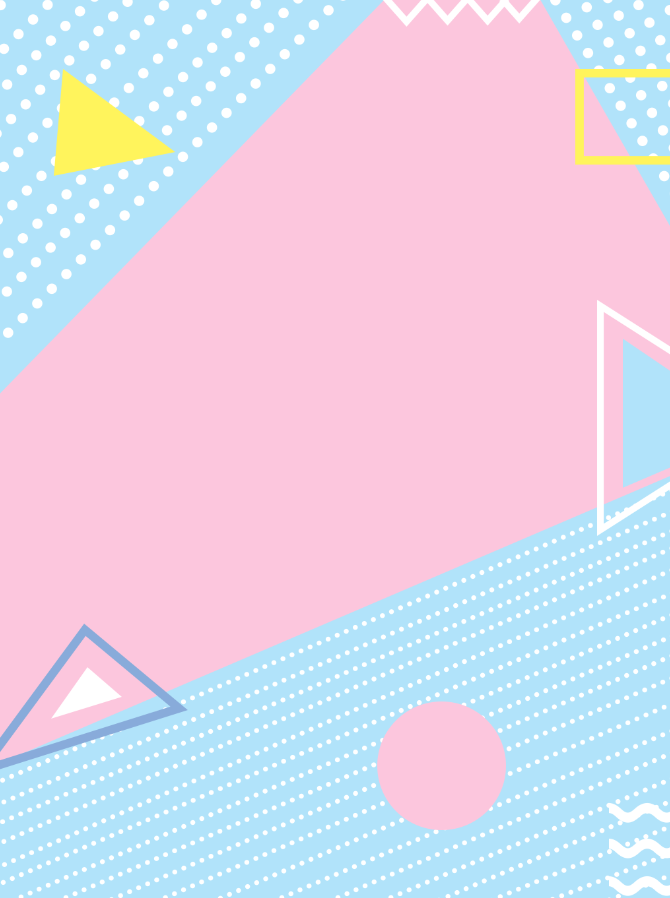 这里是个小标题

请在此添加文字说明，单击此处编辑文字。请在此添加文字说明，单击此处编辑文字。请在此添加文字说明，单击此处编辑文字。请在此添加文字说明，单击此处编辑文字。
1.
请在此添加文字说明，单击此处编辑文字。
2.
请在此添加文字说明，单击此处编辑文字。
3.
请在此添加文字说明，单击此处编辑文字。
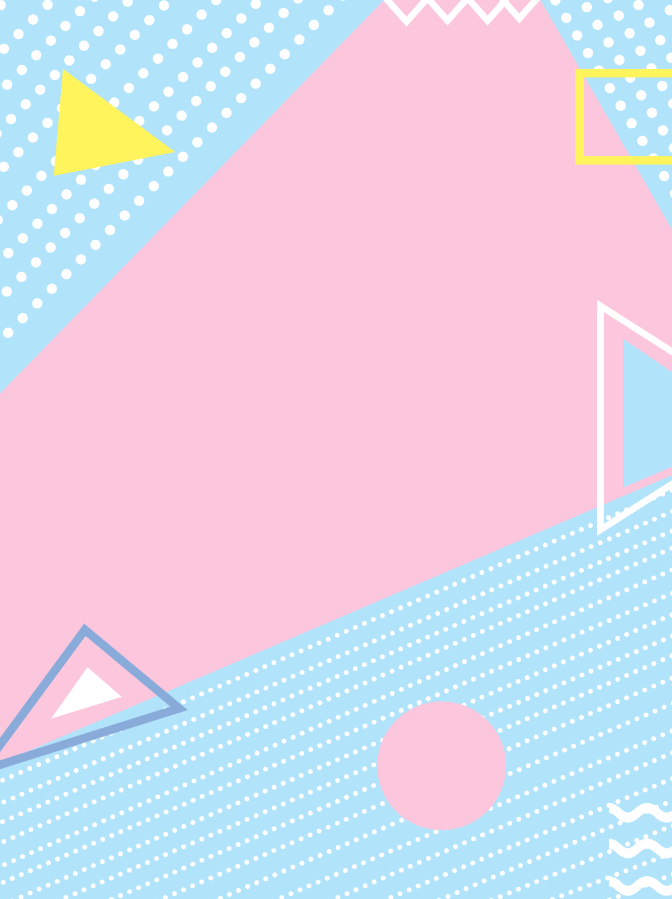 /03.
岗位认知
单击此处添加文字阐述，添加简短问题
说明文字，具体添加文字在此处添加单
点击输入标题
标题文本预设
点击输入文章点击输入文章点击输入文章点击输入文章点击输入文章点击输入文章点击输入文章
标题文本预设
点击输入文章点击输入文章点击输入文章点击输入文章点击输入文章点击输入文章点击输入文章
点击输入标题
1
2
4
3
标题文本预设
标题文本预设
标题文本预设
标题文本预设
点击输入文章点击输入文章点击输入文章点击输入文章点击输入文章点击输入文章点击输入文章
点击输入文章点击输入文章点击输入文章点击输入文章点击输入文章点击输入文章点击输入文章
点击输入文章点击输入文章点击输入文章点击输入文章点击输入文章点击输入文章点击输入文章
点击输入文章点击输入文章点击输入文章点击输入文章点击输入文章点击输入文章点击输入文章
点击输入标题
点击输入文章点击输入文章点击输入文章点击输入文章点击输入文章点击输入文章点击输入文章
点击输入文章点击输入文章点击输入文章点击输入文章点击输入文章点击输入文章点击输入文章
点击输入文章点击输入文章点击输入文章点击输入文章点击输入文章点击输入文章点击输入文章
点击输入文章点击输入文章点击输入文章点击输入文章点击输入文章点击输入文章点击输入文章
点击输入标题
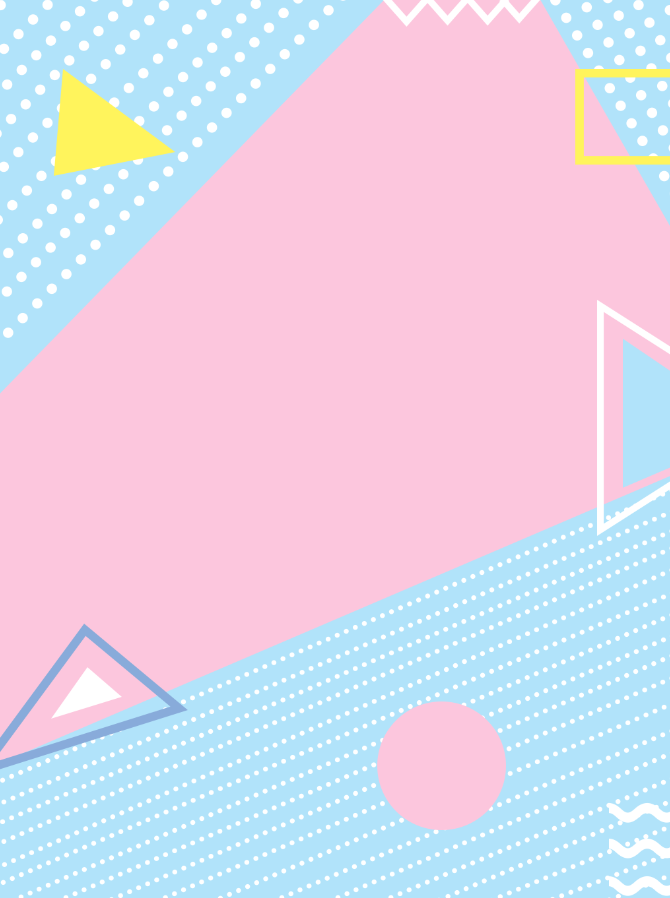 请替换文字内容，添加相关标题，修改文字内容，也可以直接复制你的内容到此。请替换文字内容，添加
请替换文字内容，添加相关标题，修改文字内容，也可以直接复制你的内容到此。请替换文字内容，添加
请替换文字内容，添加相关标题，修改文字内容，也可以直接复制你的内容到此。请替换文字内容，添加
点击添加标题文本
点击输入标题
第一季度
第四季度
第三季度
第二季度
单击添加标题
单击添加标题
单击添加标题
单击添加标题
在此录入上述图表的描述说明，在此录入上述图表的描述说明，在此录入上述图表的描述说明。
在此录入上述图表的描述说明，在此录入上述图表的描述说明，在此录入上述图表的描述说明。
在此录入上述图表的描述说明，在此录入上述图表的描述说明，在此录入上述图表的描述说明。
在此录入上述图表的描述说明，在此录入上述图表的描述说明，在此录入上述图表的描述说明。
您的内容打在这里，或者通过复制您的文本后，在此框中选择粘贴，并选择只保留文字。在此录入上述图表的综合描述说明，您的内容打在这里，或者通过复制您的文本后，在此框中选择粘贴，并选择只保留文字。
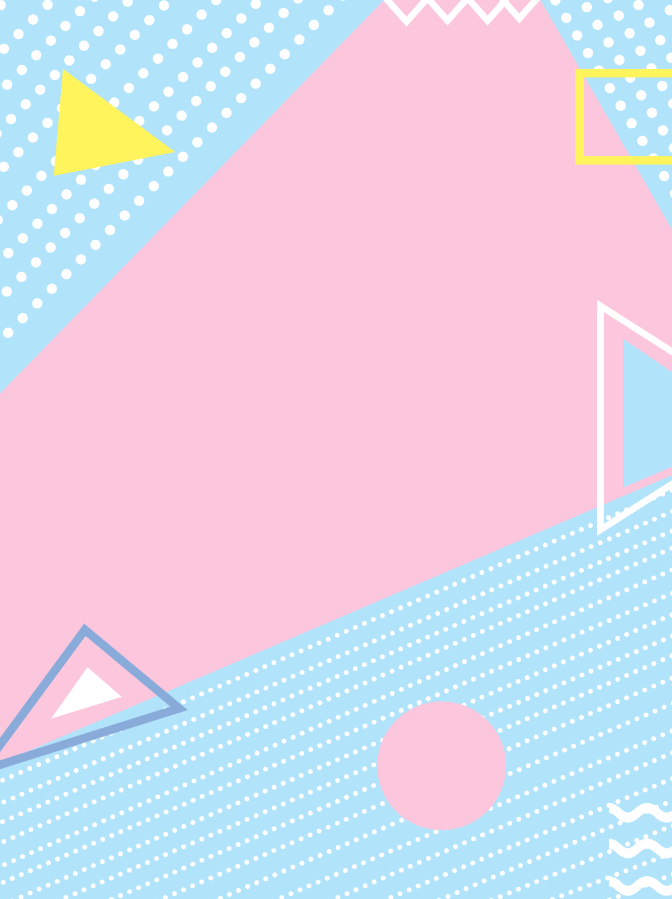 /04.
职业规划
单击此处添加文字阐述，添加简短问题
说明文字，具体添加文字在此处添加单
点击输入标题
标题文本预设
标题文本预设
标题文本预设
此部分内容作为文字排版占位显示（建议使用主题字体）
此部分内容作为文字排版占位显示（建议使用主题字体）
此部分内容作为文字排版占位显示（建议使用主题字体）
此部分内容作为文字排版占位显示，建议使用主题字体，已保持全文档文本格式的统一此部分内容作为文字排版占位显示，建议使用主题字体，已保持全文档文本格式的统一
点击输入标题
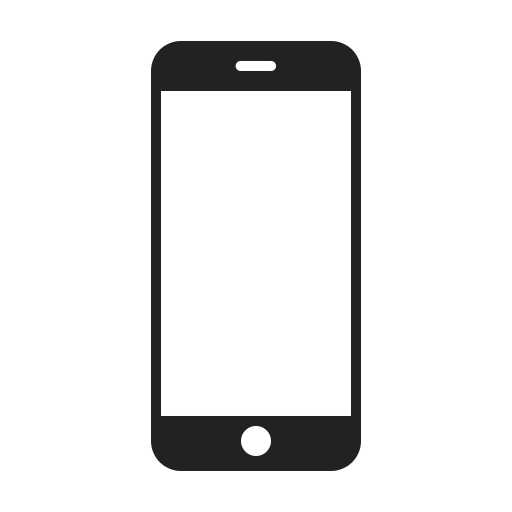 标题数字等都可以通过点击和重新输入进行更改，顶部“开始”面板中可以
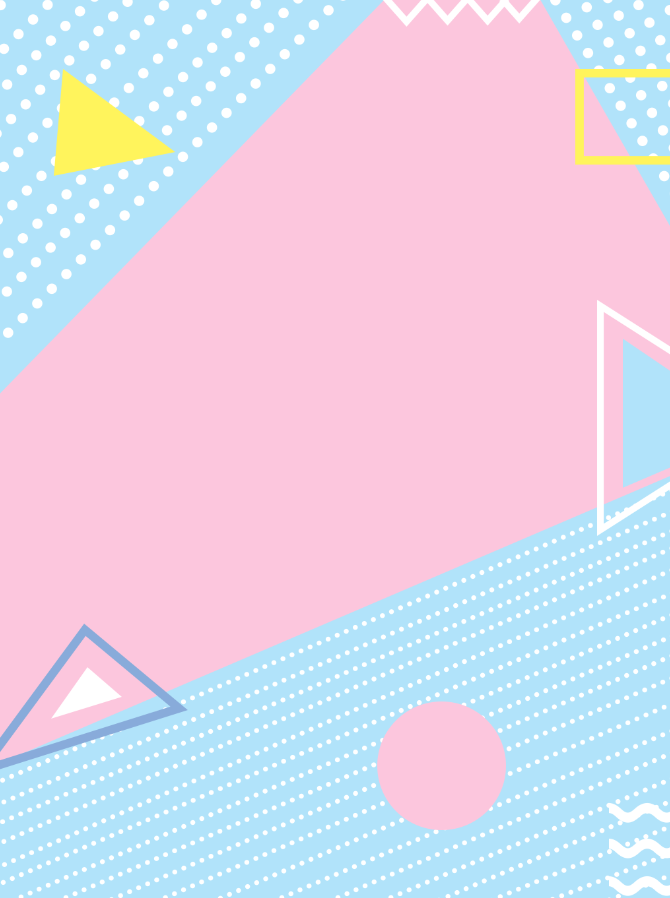 我喜欢黑，亦喜欢白，当黑白交织在一起，又融合出了另一种不仅拥有神秘还有一丝纯洁的颜色。我喜欢黑，亦喜欢白，当黑白交织在一起，又融合出了另一种不仅拥有神秘还有一丝纯洁的颜色。我喜欢黑，亦喜欢白，当黑白交织在一起，又融合出了另一种不仅拥有神秘还有一丝纯洁的颜色。我喜欢黑，亦喜欢白，当黑白交织在一起，又融合出了另一种不仅拥有神秘还有一丝纯洁的颜色。
标题数字等都可以通过点击和重新输入进行更改，顶部“开始”面板中可以
标题数字等都可以通过点击和重新输入进行更改，顶部“开始”面板中可以
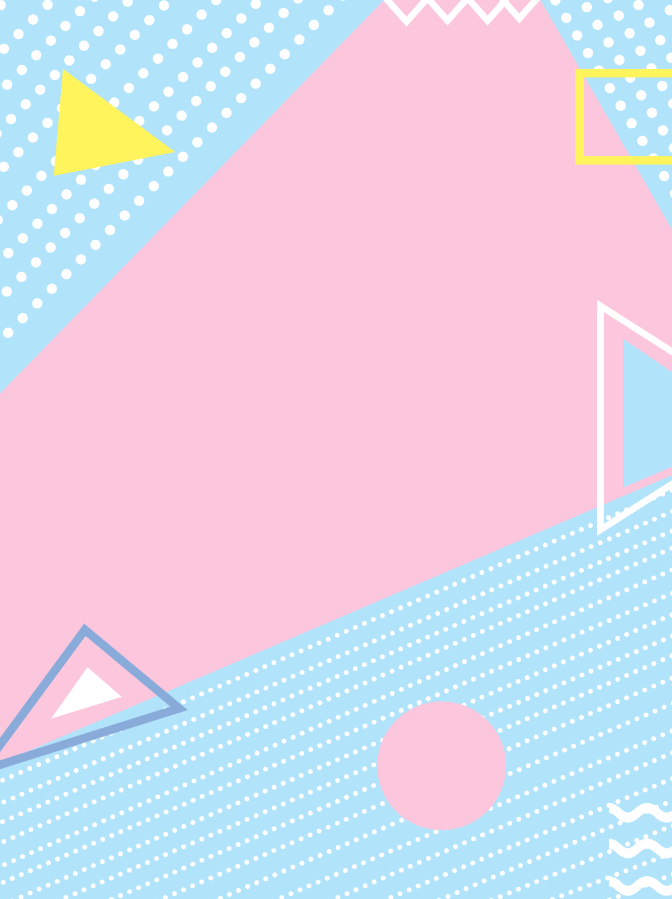 ADD YOUR TITLE,ADD YOUR TITLE.
20XX.XX.XX
谢谢
大家
Text here
Copy paste fonts. Choose the only option to retain text……
REPORT
宣讲人：XXX  时间;XXX.X.X